Використання проектних технологій на уроках і в позакласній роботі з математики
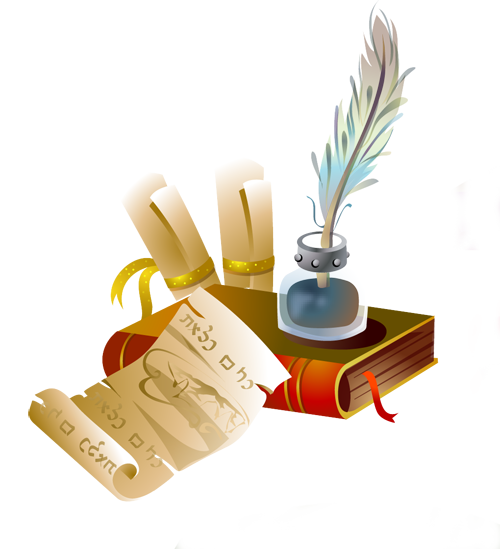 Ільчук Л. М.
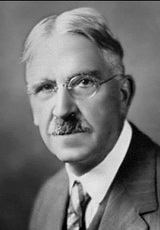 «Проблема встановлює мету думки, а мета контролює процес мислення»
Джон Дьюї
Проект (у перекладі з латинської «кинутий вперед») означає  план, задум організації, влаштування, заснування будь-чого, тобто прообраз якого-небудь об'єкта, виду діяльності тощо.
Джон Дьюї
1859 – 1952
американський філософ, психолог та реформатор освіти.
Запропонував і розробив метод проектів
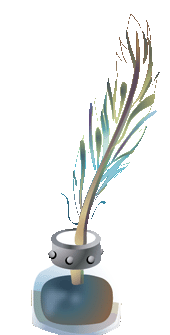 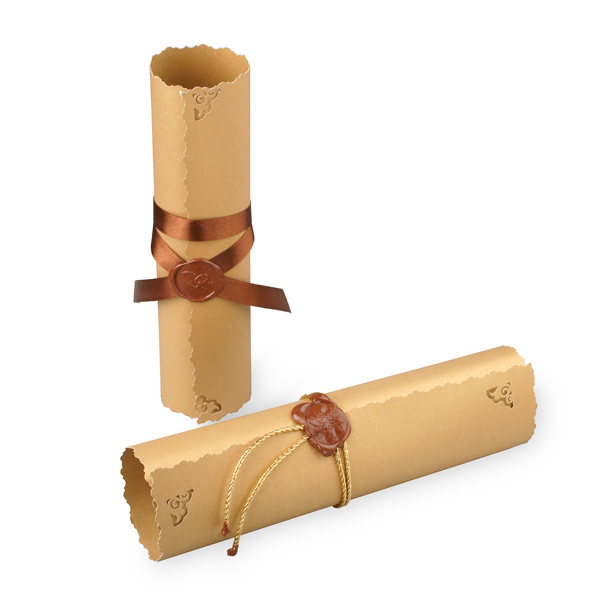 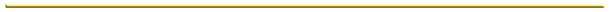 Метод проектів
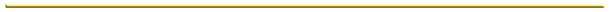 основна теза сучасного розуміння методу проектів:
Все, що я пізнаю, я знаю, навіщо це мені потрібно, де і як я можу ці знання застосувати.
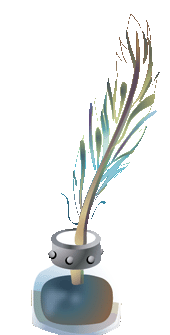 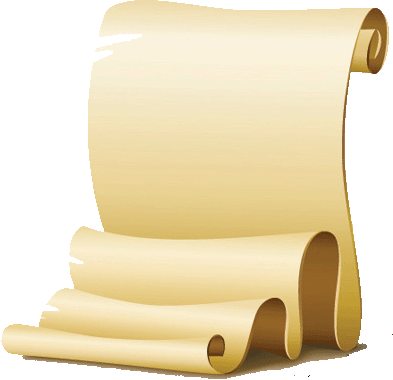 Основа методу проектів
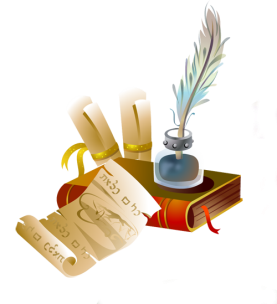 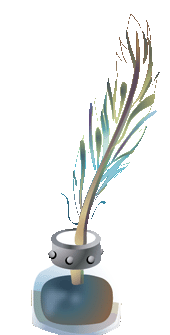 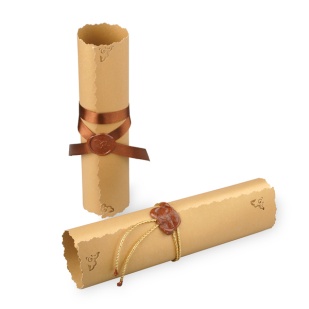 Основні вимоги до створення проекту
Наявність освітньої проблеми, складність та актуальність якої відповідає навчальним запитам, життєвим потребам, інтересам учасників проекту;
Практична, теоретична, пізнавальна значущість прогнозованих результатів;
Дослідницький характер пошуку шляхів розв'язання про­блеми;
Створення умов для виявлення і розв'язання психолого-педагогічної проблеми (її постановки, дослідження, по­шук шляхів розв'язання, експертизи та апробації версій, конструювання підсумкового проекту, його захист, оцін­ка та впровадження);
Самостійна діяльність учнів;
Використання активних й інтерактивних форм і методів;
«Продуктивність» проекту: якщо це теоретична пробле­ма, то конкретне її рішення, якщо практична – конкрет­ний результат впровадження;
Педагогічна цінність діяльності (знання, вміння, навич­ки, моральні норми та цінності, світоглядні позиції тощо)
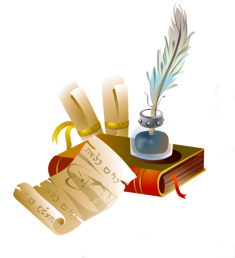 Технологія створення проекту
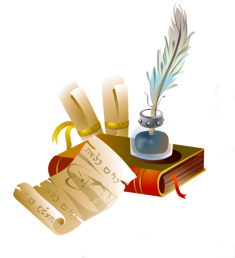 Паспорт проекту
1. Назва проекту (відтворює основний зміст діяльності).
2. Актуальність проблеми, наукове обґрунтування. 
3. Мета проекту. 
4. 3авдання проекту. 
5. Етапи, термін реалізації проекту.
6. Забезпечення проекту: 	
науково-методичне; 
матеріально-технічне.
7. Перелік основних заходів. 
8. Очікуванні результати. 
9. Система організації і контролю за ходом виконання.
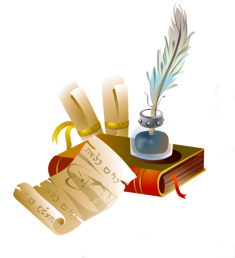 Типи проектів
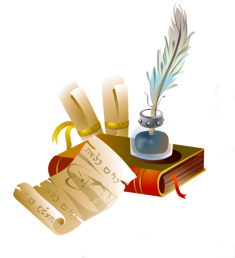 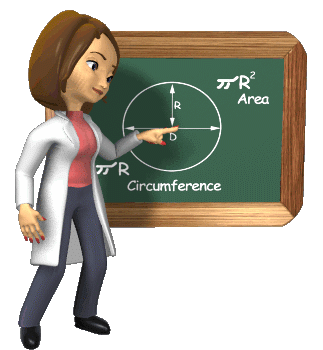 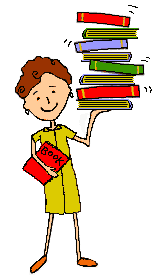 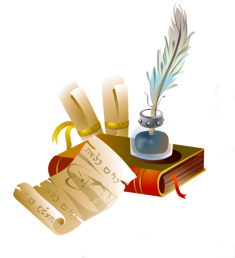 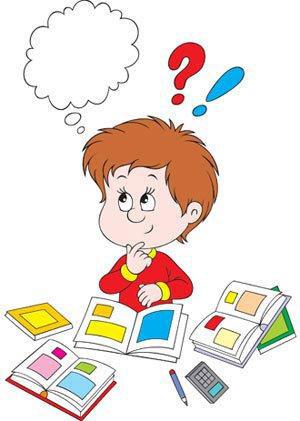 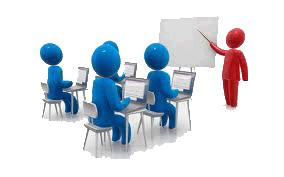 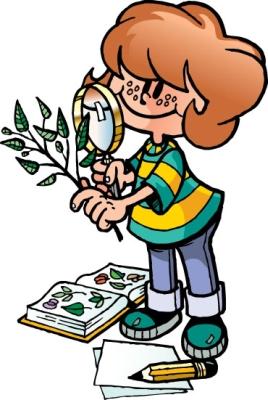 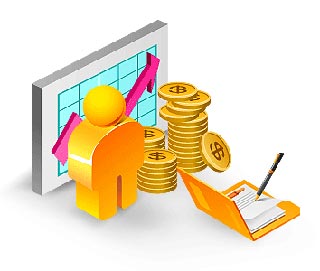 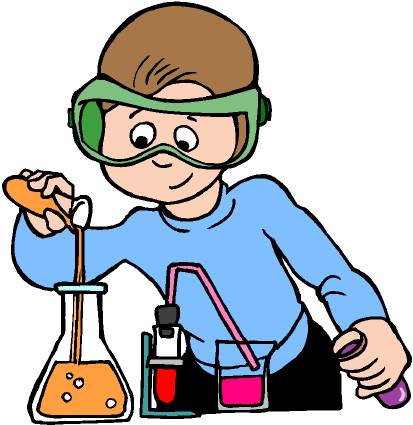 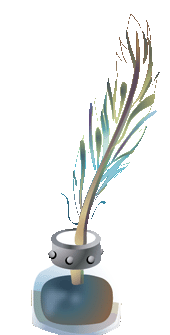 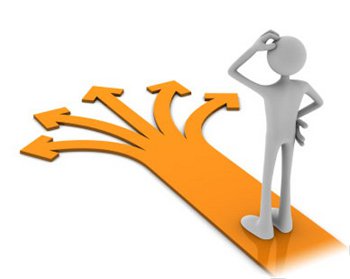 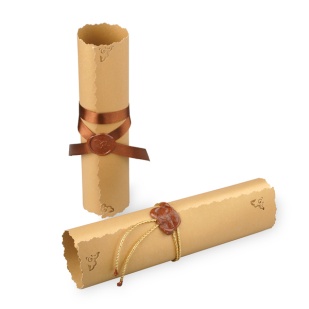 Метод проектів на уроках математики
Дозволяє встановлювати інтеграційні зв'язки математики з іншими освітніми областями (фізика, хімія, біологія, інформатика, мистецтво), що забезпечує цілісність, істинність знань. 
Надає можливість багатофункціональної підготовки учнів в нових соціально-економічних умовах. 
Забезпечує активізацію процесу навчання на основі мотивації діяльності, поетапної організації праці, аналізу ходу практичних робіт, їх діагностики і методу виправлення недоліків, експертної оцінки виконаної роботи. 
Забезпечує формування соціально значущих якостей особи. 
Сприяє реалізації диференційованого і індивідуального підходу в навчанні.
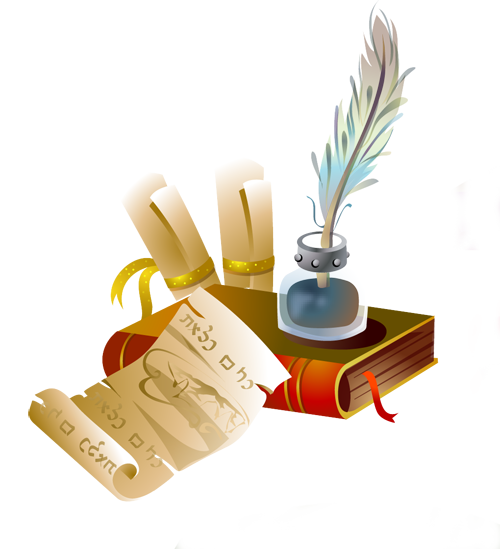 Індивідуальні проекти
«Побудова правильних многокутників»
9 клас
«Відсотки у сім’ї»
6 клас
«Геометричні перетворення»
9 клас
«Координатна площина»
6 клас
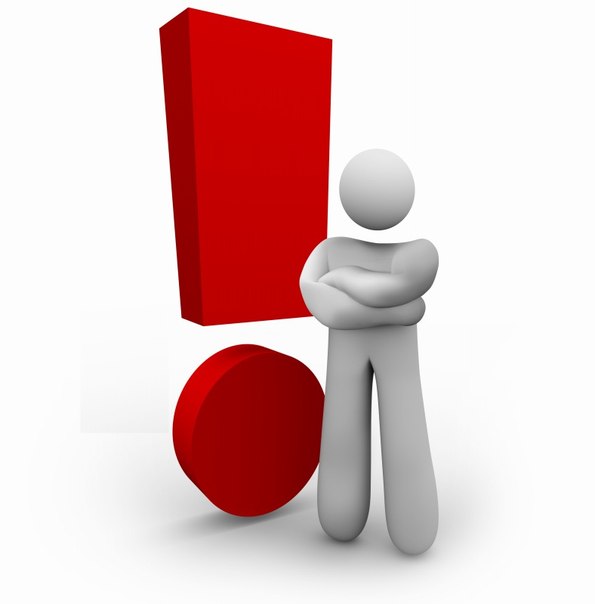 «Відсотки у сім’ї»
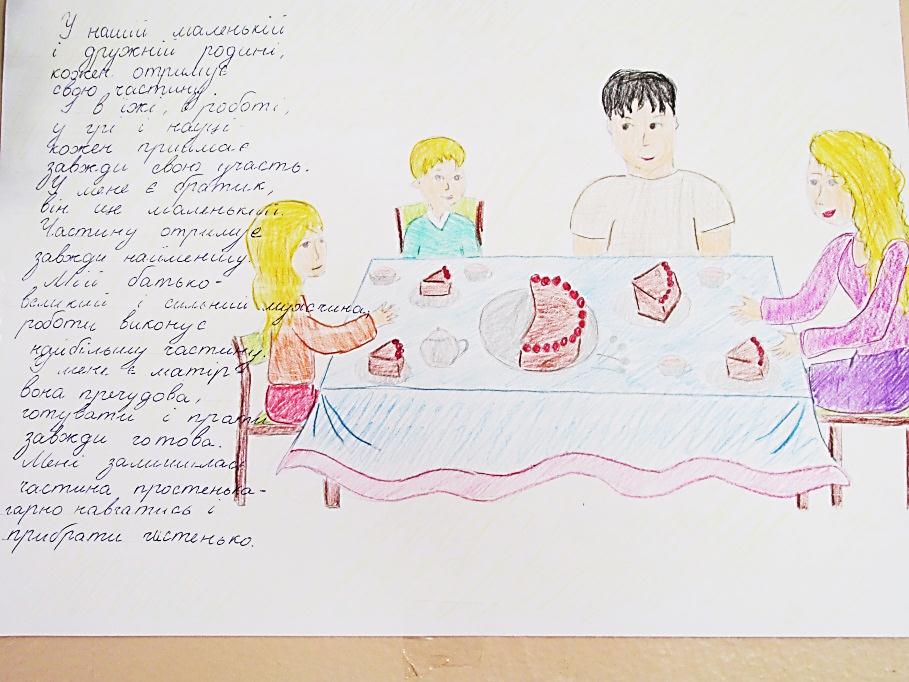 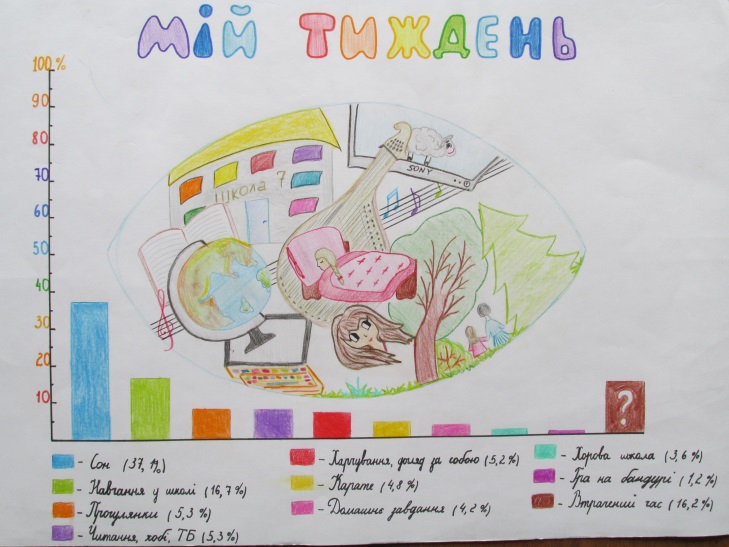 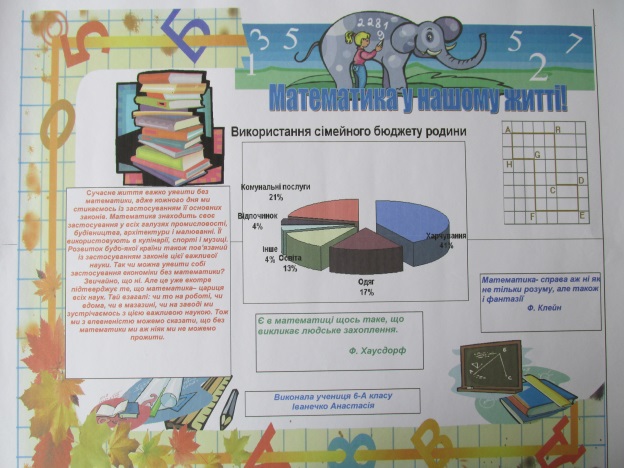 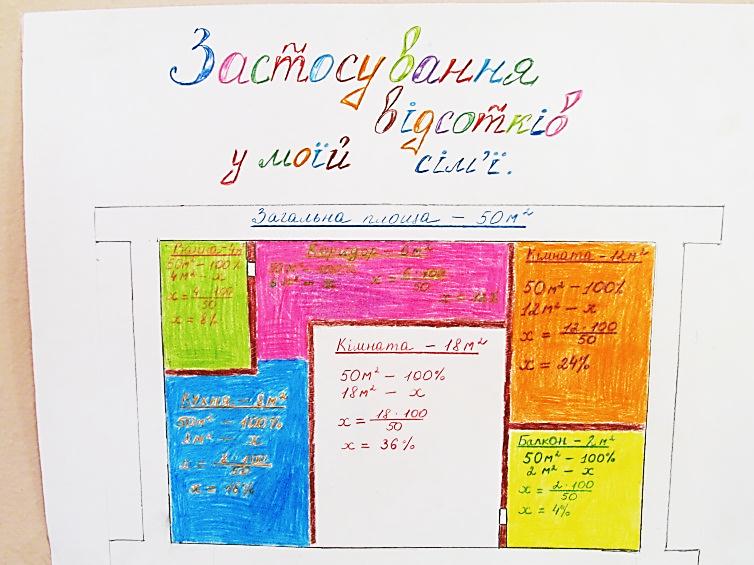 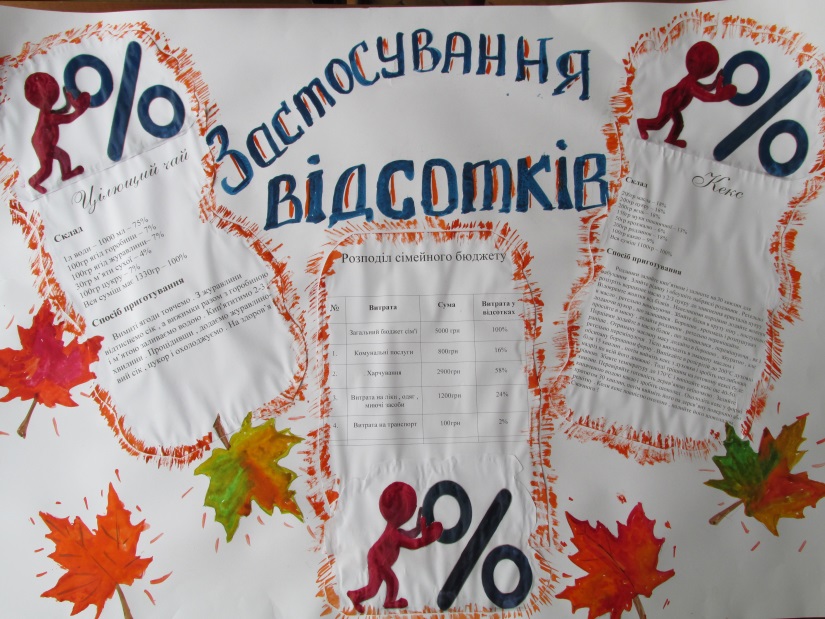 «Координатна площина»
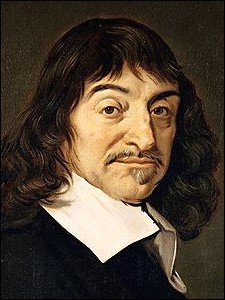 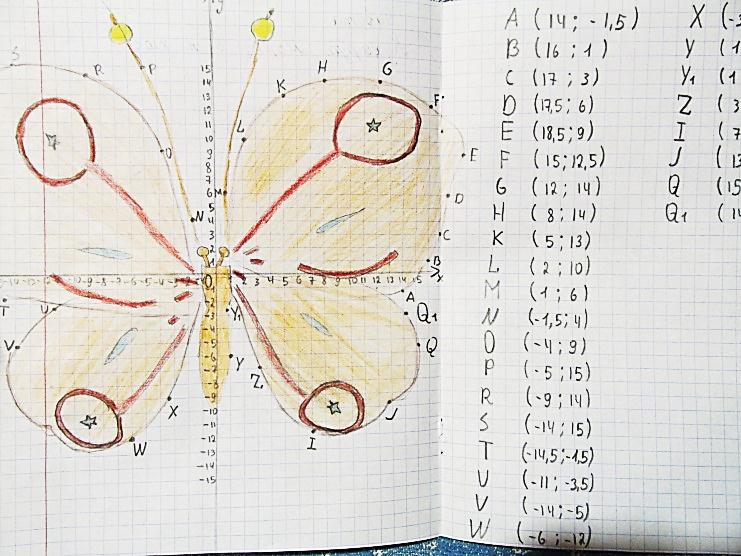 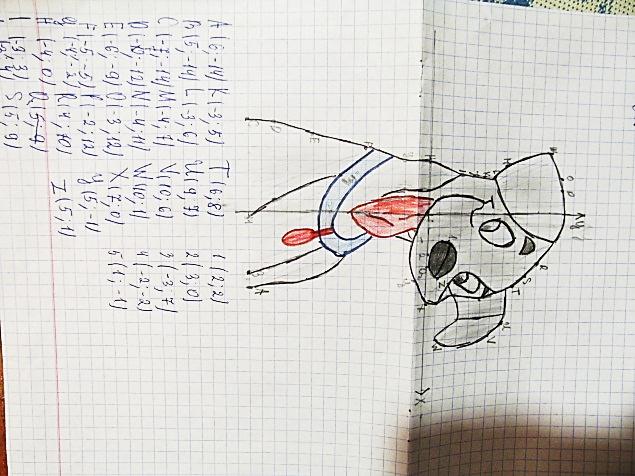 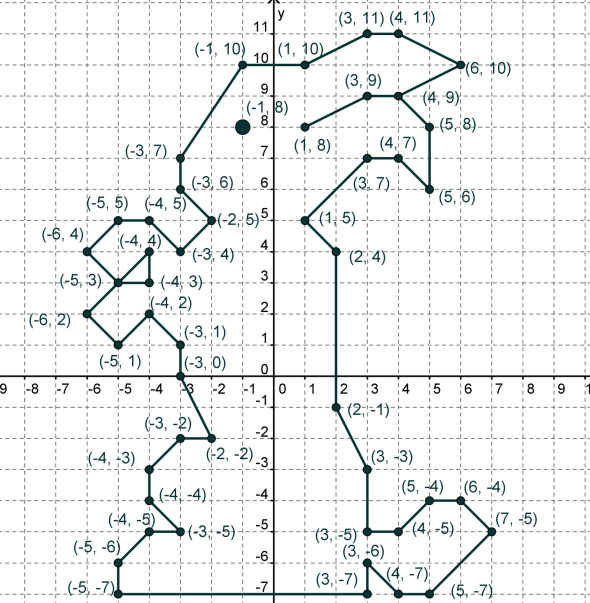 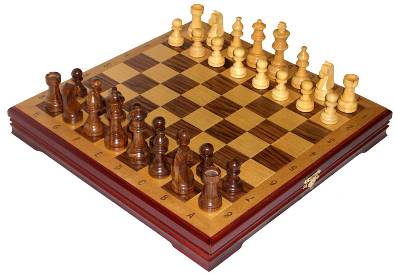 Колективні проекти
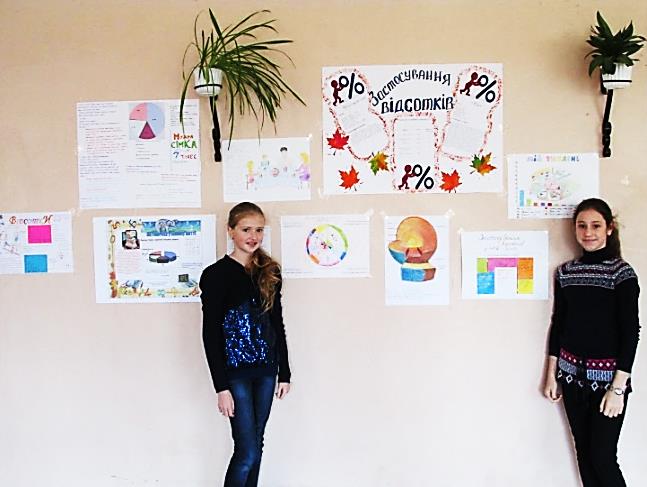 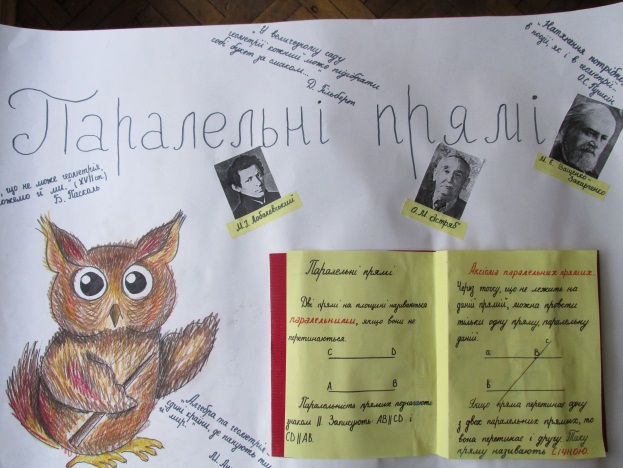 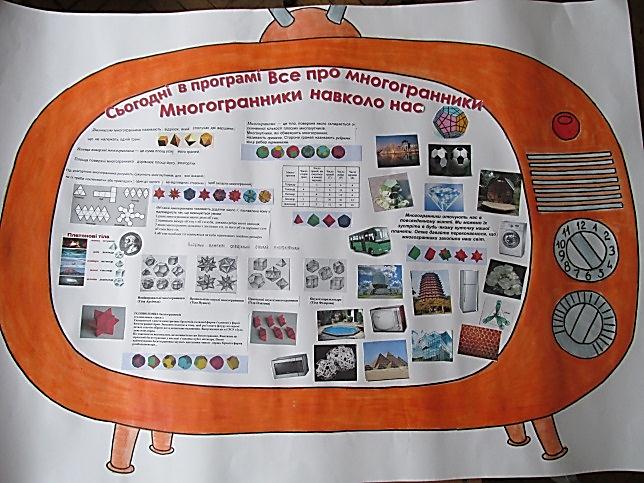 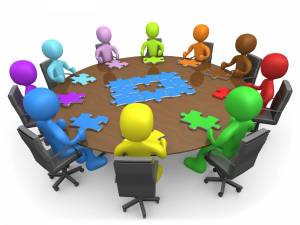 «Розв’язування прикладних задач»
9 клас
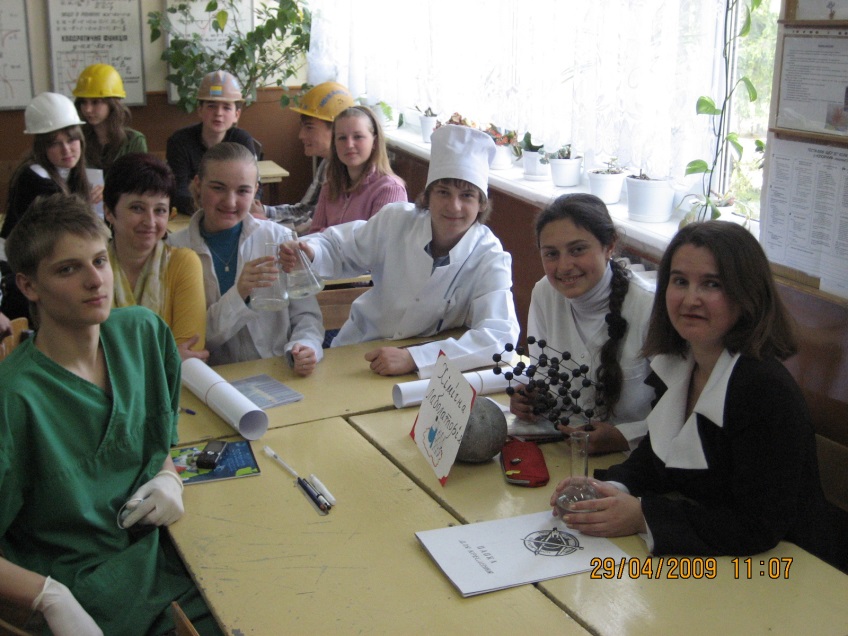 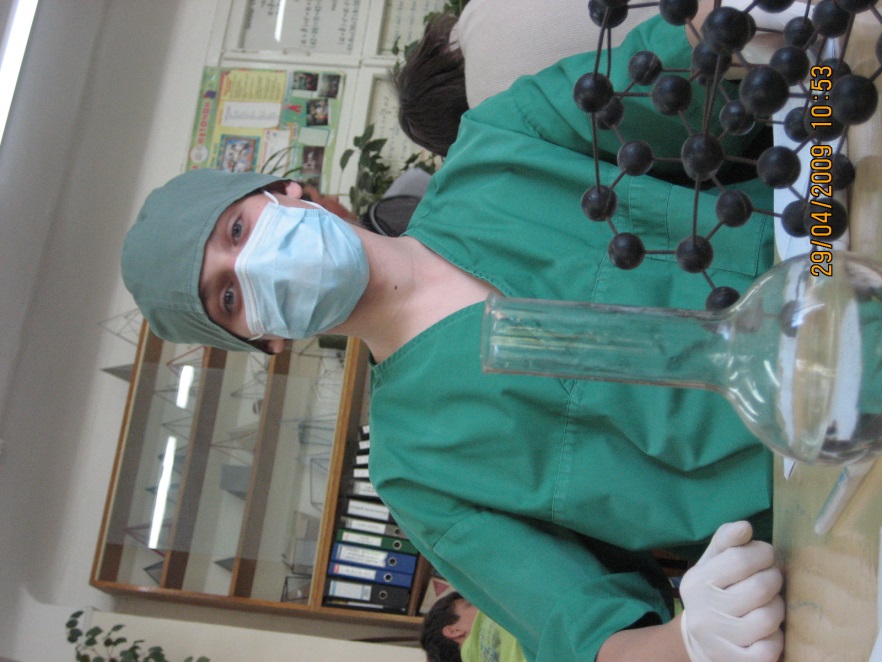 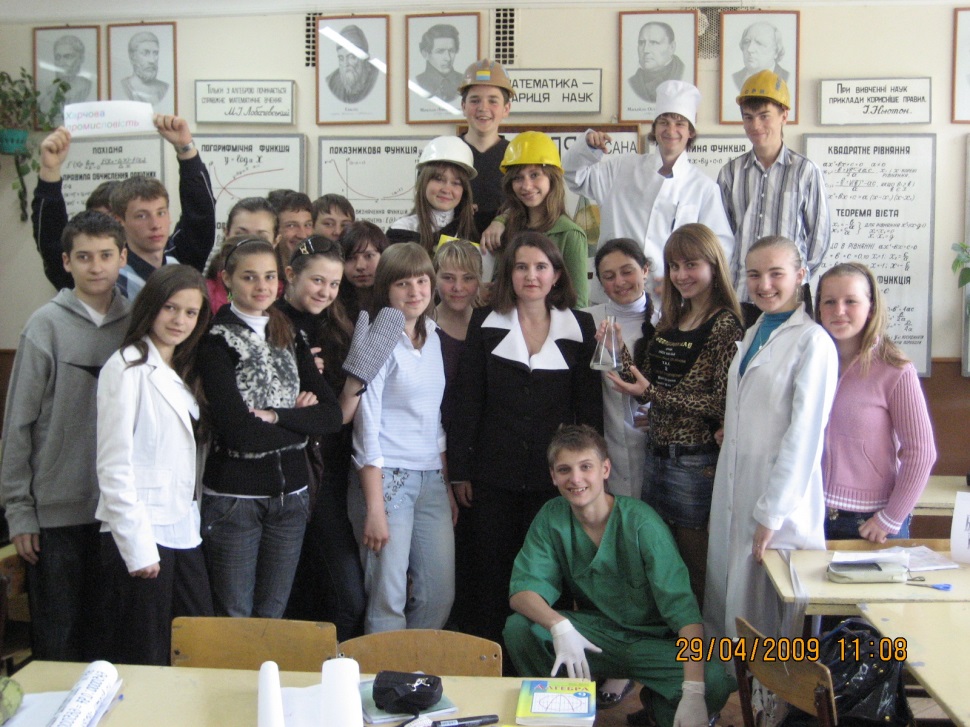 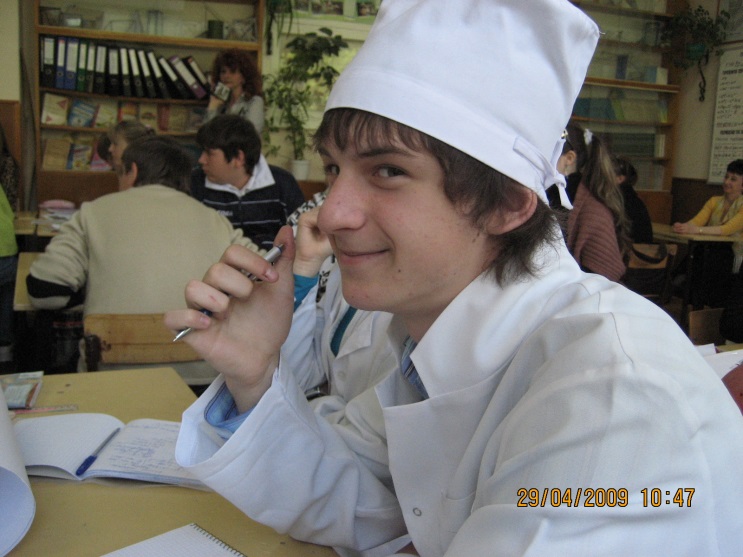 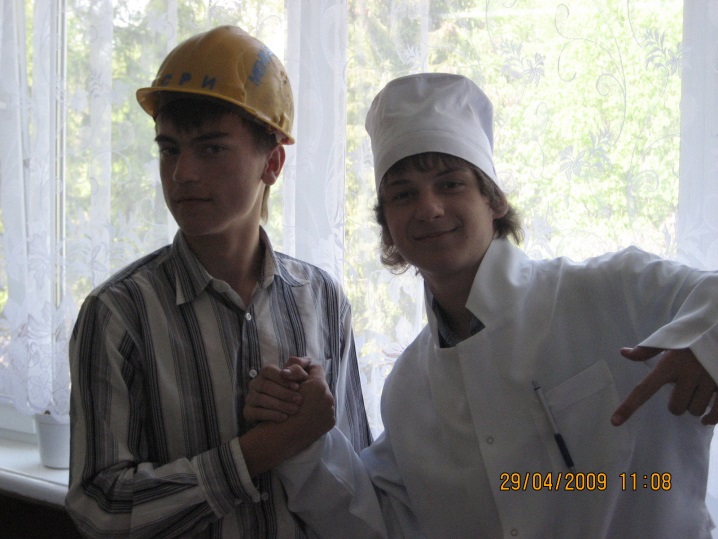 «Застосування похідної»
11 клас
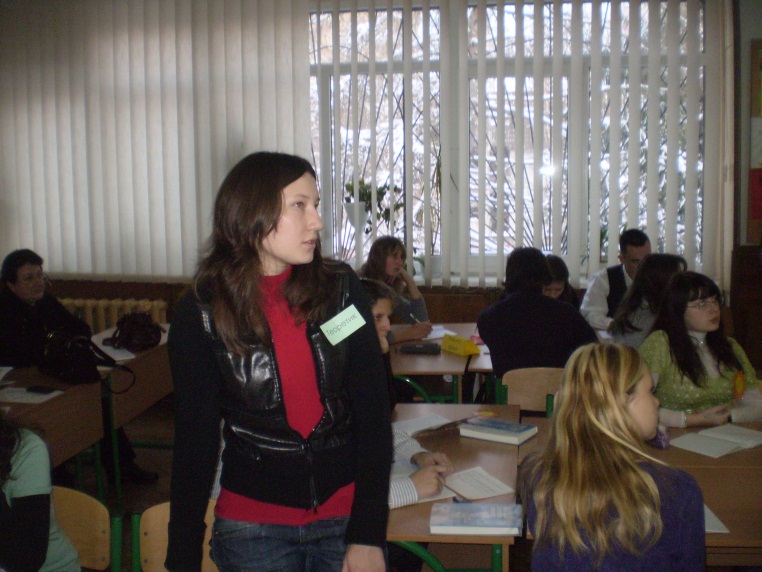 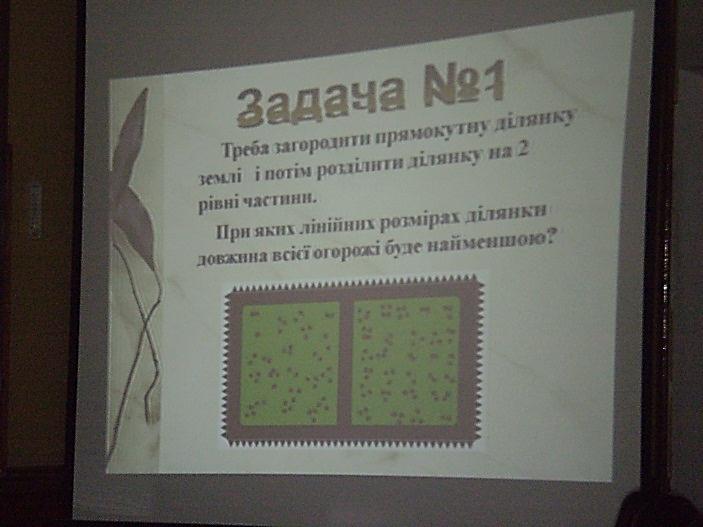 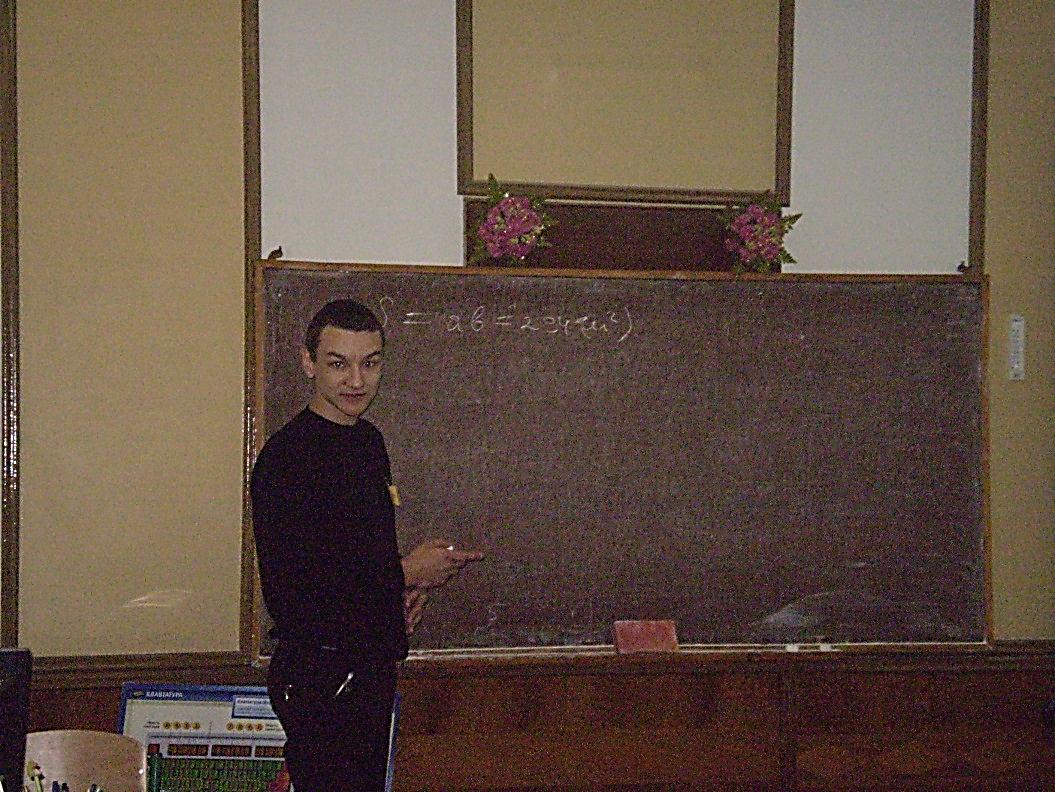 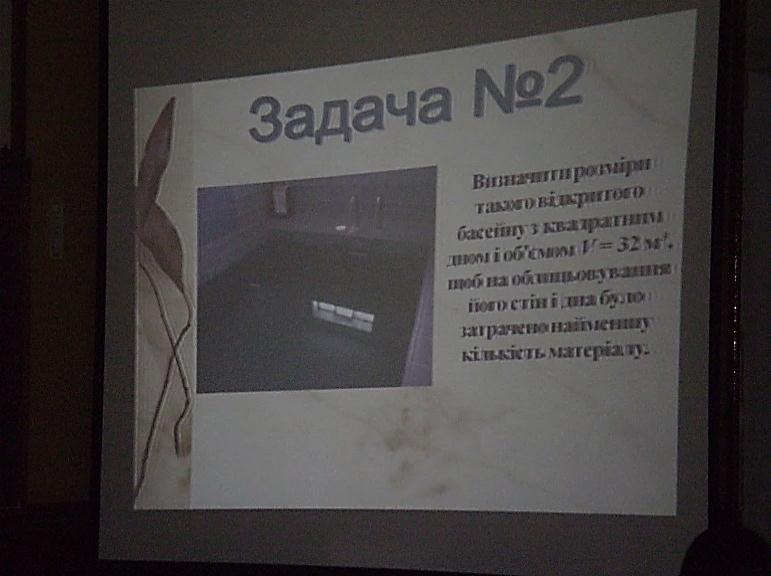 Проект «Відсотки»
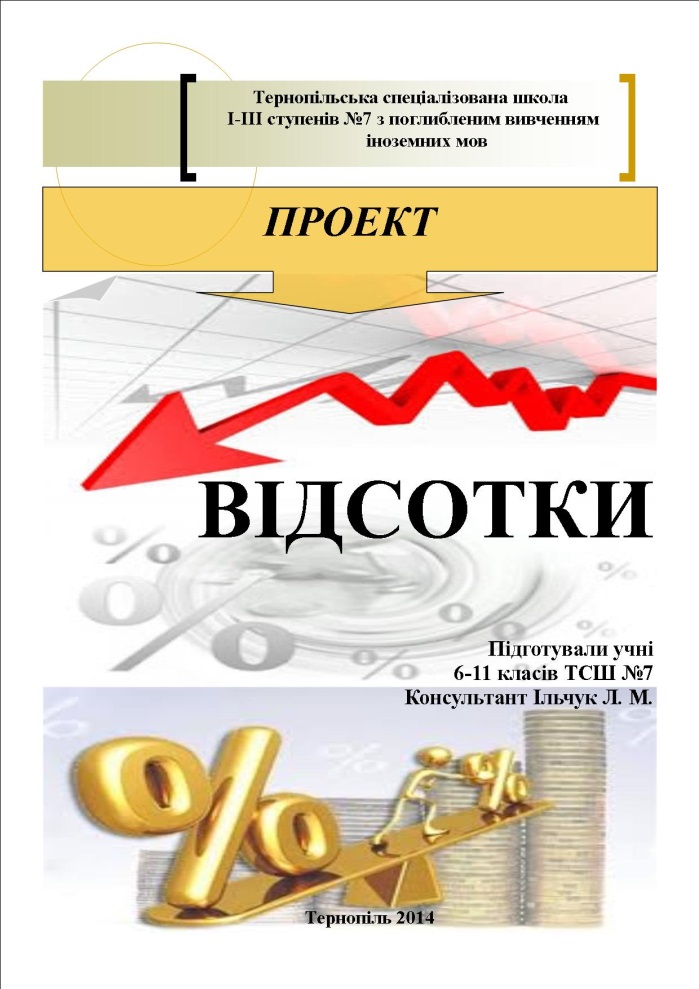 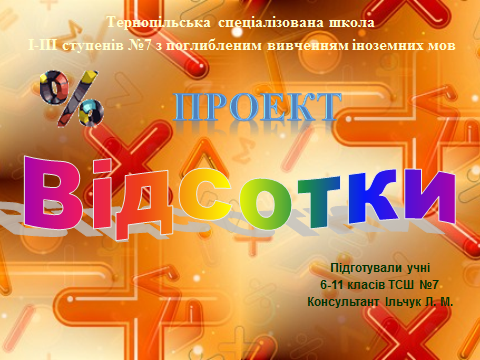 Презентація проекту
Паспорт проекту
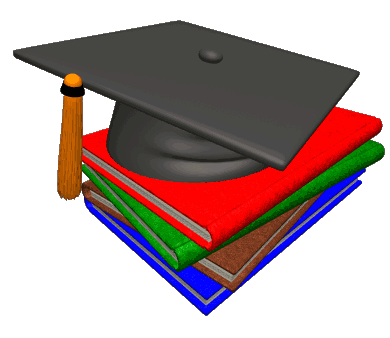 Математика існує не для того, щоб нав’язувати кому – небудь важку роботу. Навпаки, вона існує тільки для задоволення того, хто любить аналізувати те, що він робить, або може зробити, або вже зробив у надії зробити це ще краще.
Роберт Брингхерст, 
канадський поет, літератор
Вам здається високим те,  від чого ви далеко, а виберіться на верхів’я – і воно виявиться низьким.
І вам захочеться дістатися вище. Те, що ви вважали вершиною, - тільки сходинка.
Сенека
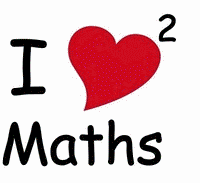